葉金川
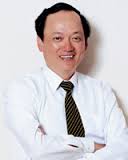 葉金川的故事
葉金川先生是一位小時候就開始有關懷弱勢的想法的人，小時候他的家裡很窮，上完課就直接回家，沒辦法去補習，有一位老師問他為甚麼不去補習，她才說出了所有的事，老師竟然說:你來我這裡補習，放心，不用錢。
        因為在大家庭中沒辦法把所有的資金全部投在他身上，所以當有一位醫師想要來收養他時他的媽媽曾經思考了很久，不過最後還是被拒絕了。
        他自從靠著自己努力賺台的前畢業後，從基層開始做起，慢慢的愾使變成了社會上有能力的人，他也有志向要考進醫學系，他考上之後很多人問他是怎麼做到的，他都說，考進哪一個科系每個人的機率和機會都是一樣的。
葉金川的故事
在這以後他曾經去努力的幫住在深山裡沒水、沒電、喝山泉水、點蠟燭、燒木材的人，幫助他們，他發現有許多的人跌倒以後都會變得非常得遲鈍，他知道那是因為腦出血後遺症所帶來的引響，雖然他想要幫助他們，不過對於資源缺乏的人們，他們哪來的醫療費用呢?因此他那時候下定決心，他一定要讓每個人的健康都有基礎的保障。
        所以他對弱勢族群，不，對所有人都覺得社會上應該要公平，較弱勢的人我們因該要想辦法幫助他們，比較有錢的而要多多去幫助他們，這樣子才會給社會帶來平衡，所以不只是葉金川先生，連我們也可以為弱勢族群盡一份心力喔，小小的舉動，對弱勢殂群是很大的幫助，所以我們不訪也加入他的腳步，為弱勢族群工作。
從葉金川學到的事…
從葉金川的故事我們學到，我們要幫助需要幫助的人，是不分年紀，不分貧富的，只要我們有幫助他們的心，他們就會會得到非常多的幫助。